SPoC: A novel framework for relating the amplitude of neuronal oscillations to behaviorally relevant parameters
Sven Daehne et al, NeuroImage (2014)

Presenter: Evgenii Kim
Biophotonics Laboratory
GIST
Introduction
Some cognitive phenomena (attention, sleep stages) have been shown to correlate with band power modulations (alpha, beta, gamma rhythms).
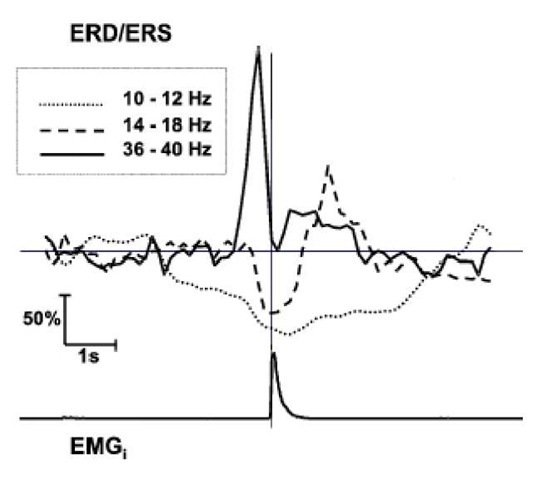 Brain rhythms are able to be measured by EEG/MEG
Introduction
The main disadvantage of EEG is poor spatial resolution
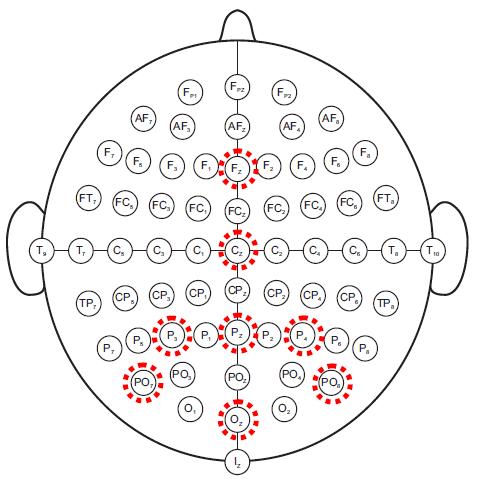 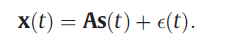 Spatial filters:
Laplace 
Common average reference 
CSP 
ICA
SSD
Source Power Comodulation (SPoC)
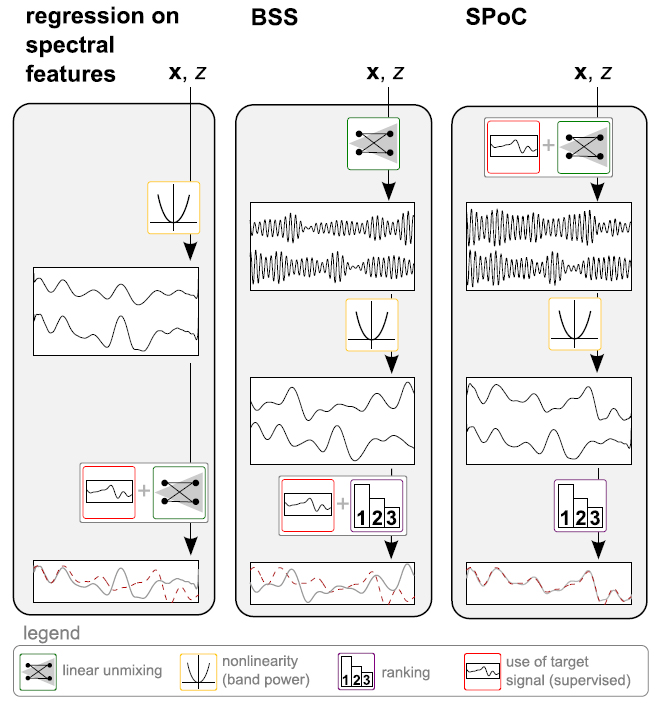 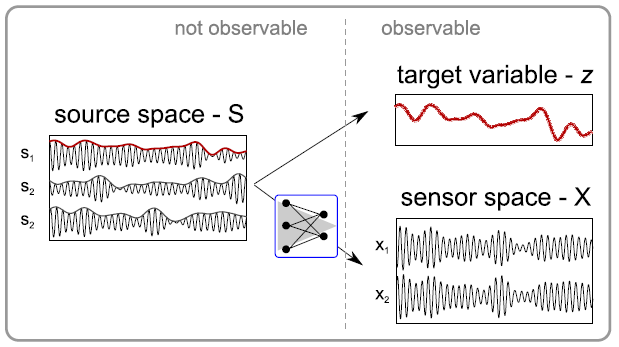 Real Data
7 Subjects participated steady-state evoked potentials (SSAEPs)
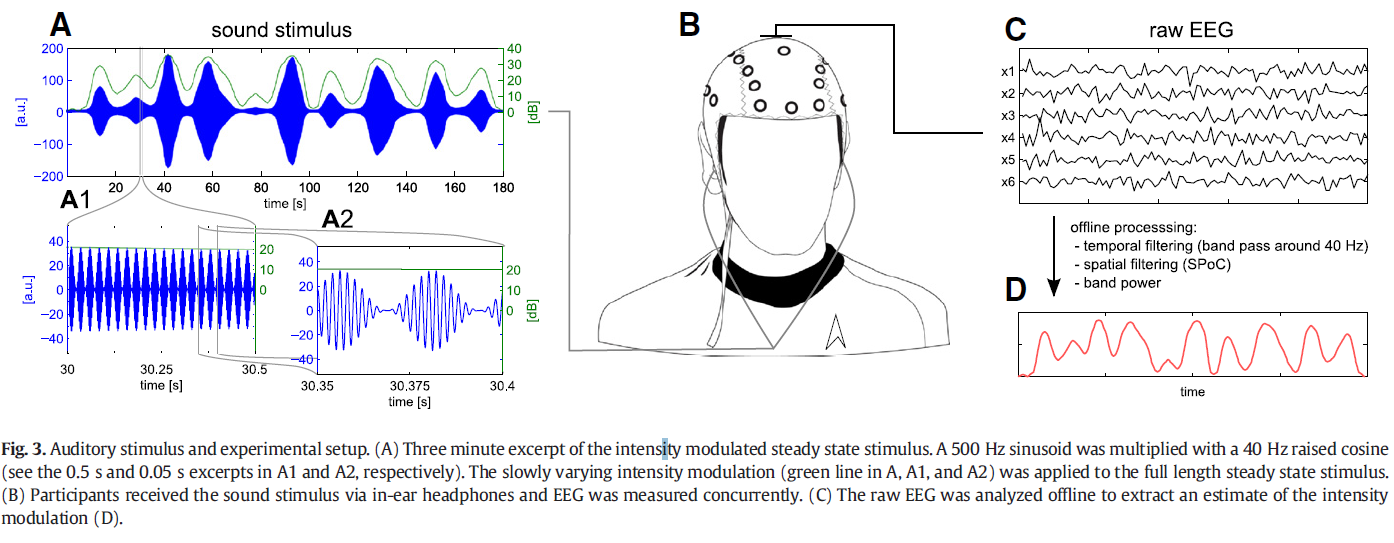 Results
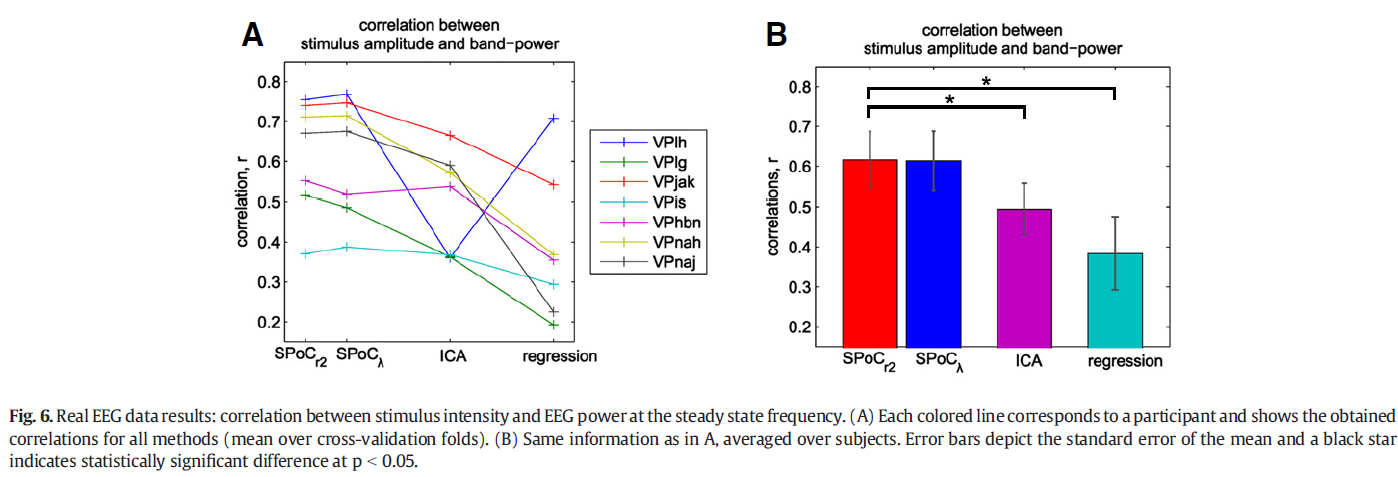 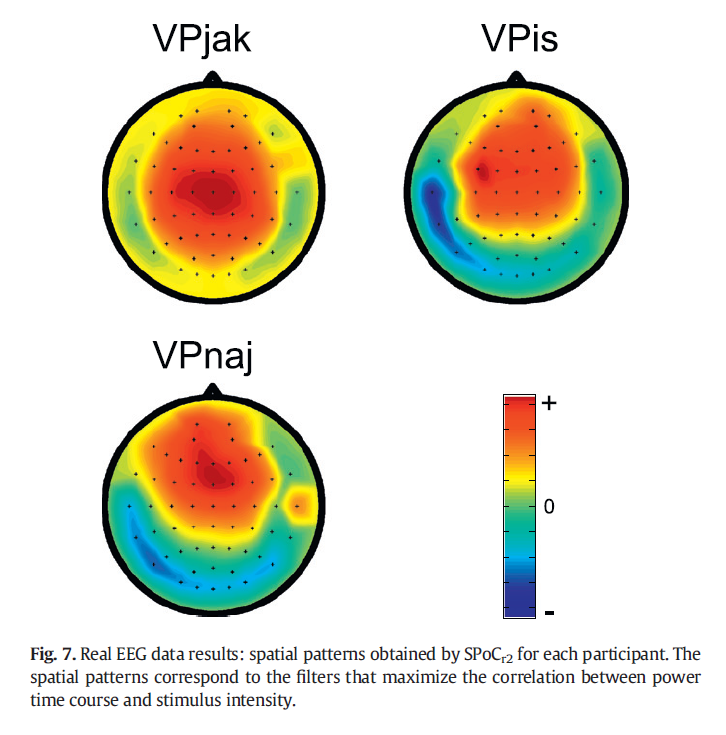 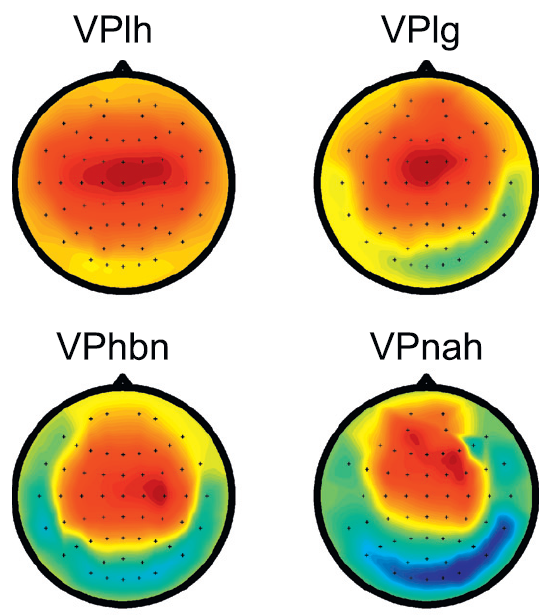 Results
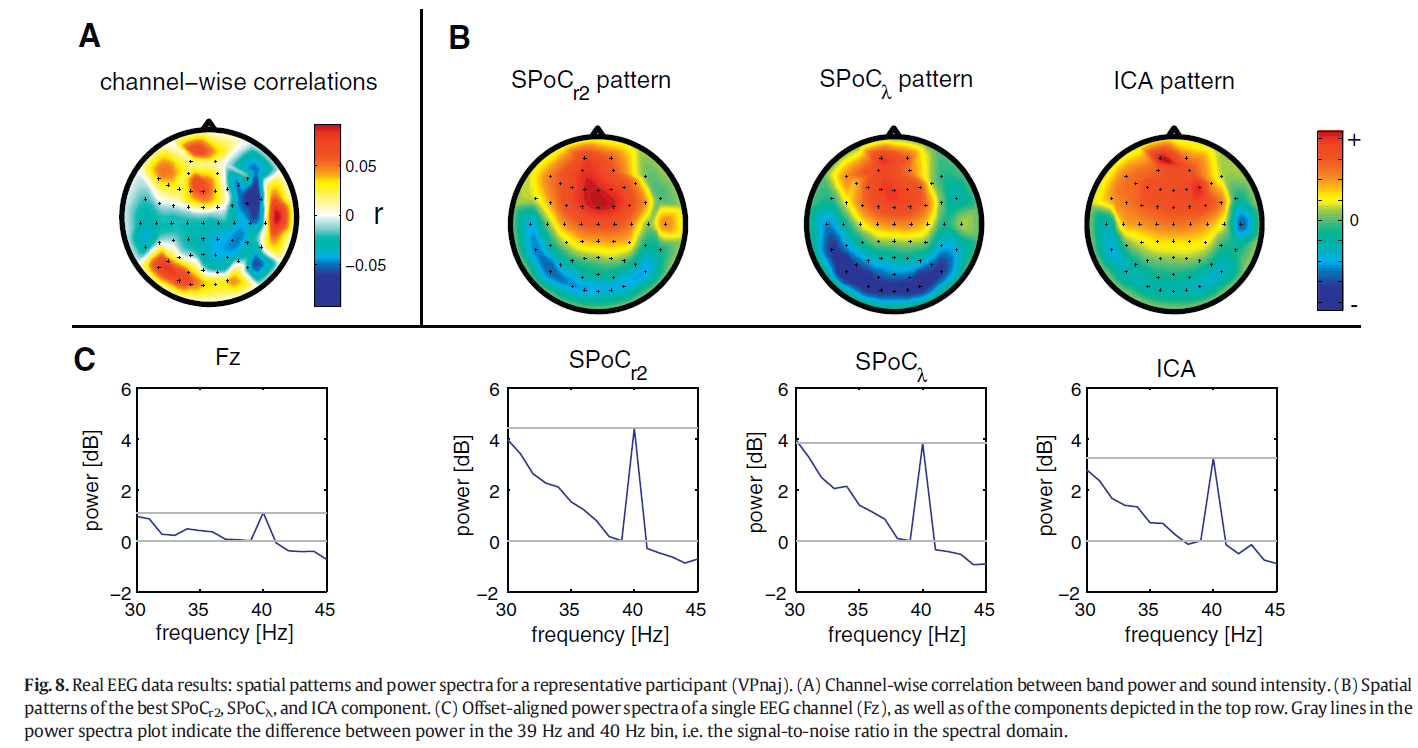 Conclusion
SPoC shows itself as an approach that enables a reliable and fast extraction of neuronal oscillations, whose power time course comodulates with an external target function